Chapter 5
Sourcing HRfor Global Markets:STAFFING, RECRUITMENT& SELECTION
Chapter 5
Sourcing HR for Global Markets:STAFFING, RECRUITMENT& SELECTION
Vocabulary
Objectives
Introduction
Approaches to staffing
Transferring staff forinternational activities
Roles of an expatriate
Role of non-expatriates
Role of inpatriates
Recruitment & selection of international managers
Expatriate failure & success
Selection criteria
Expatriate selection processes in practice
Dual career couples
Vocabulary
ethnocentric, polycentric, geocentric, regiocentric
Kinds of assignments:short-term, extended, long-term = traditional expatriate assignment,commuter, rotational, contractual, virtual, self-initiated
Expatriate roles:language node, agent of direct control, agent of socializing, network builder, transferer of competence & knowledge, boundary spanner
best practice
tacitness
inpatriates, external recruits
internal recruitment, headhunting
expatriate failure, EFRs, direct & indirect costs
selection criteria, soft skills, intercultural competence, cultural intelligence, common corporate language
honeymoon = tourist phase
coffee-machine system
ethnorelativism
Objectives
We learn foundations of ‘managing people’ in IHRM:
Issues related to approaches to staffing foreign ops.
Reasons for international assignments
Types of international assignments
Expatriate & non-expatriate roles in supporting international business activities
Then we learn about IHRM recruitment & selection:
Debate about expatriate failure,selection criteria, &gender in IHRM
Introduction
This chapter
Examines various approaches to international staffing
Outlines pivotal role ofinternational assignments
Focuses on recruitment & selection as major factors in success of global assignments
Approaches to staffing
Staffing attitudes of internationalizing firms
Ethnocentric 	–	PCNs are favored
Polycentric 	–	HCNs manage subsidiaries
Geocentric 	–	Ability is more important 			than nationality
Regiocentric 	–	Similar to geocentric, but		limited to a given region
Table 5.1a
Advantages & disadvantages of using PCNs
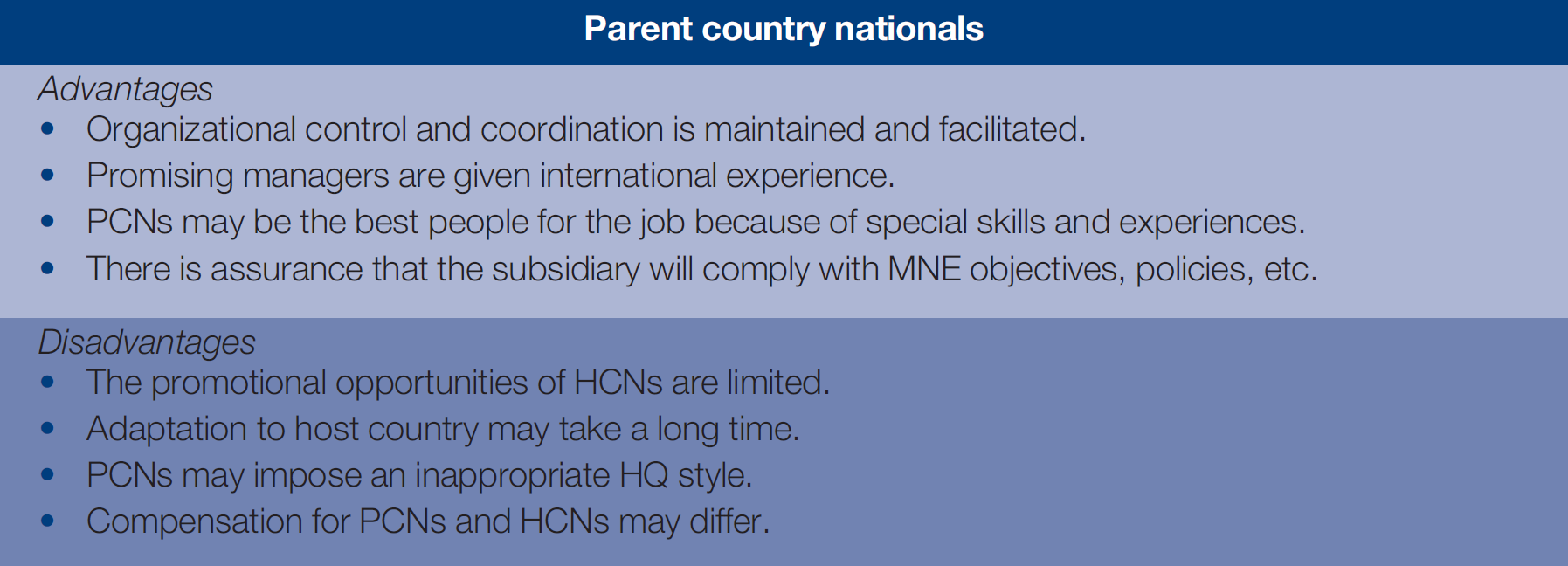 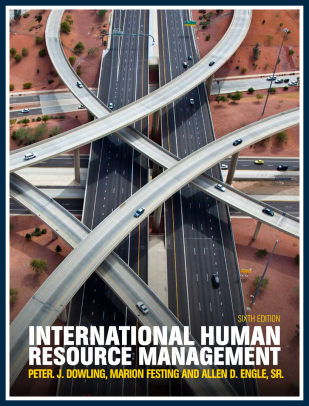 Table 5.1b
Advantages & disadvantages of using TCNs
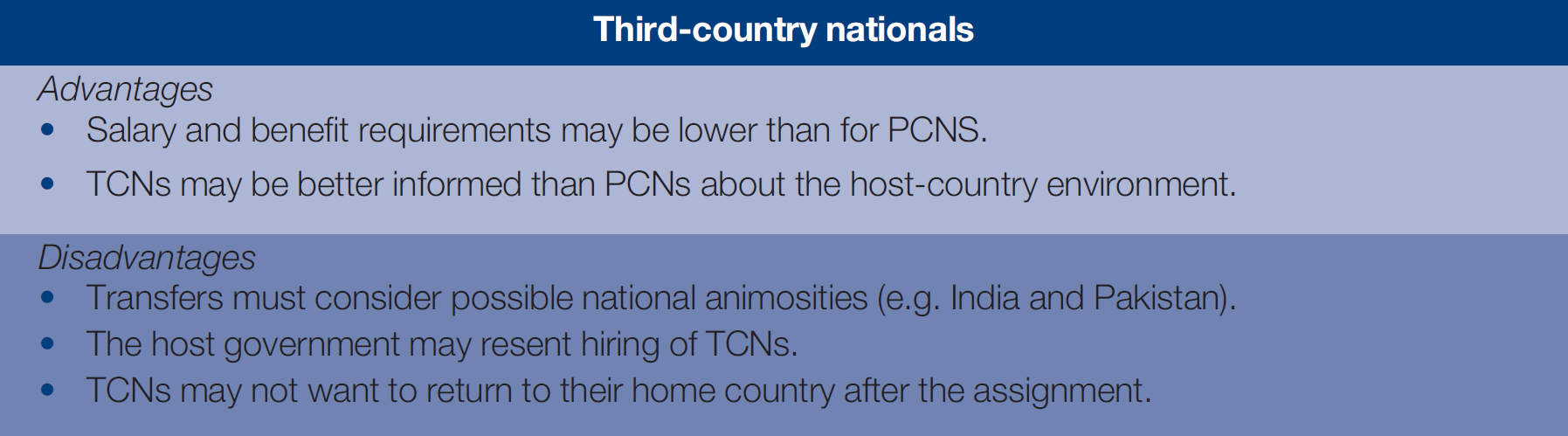 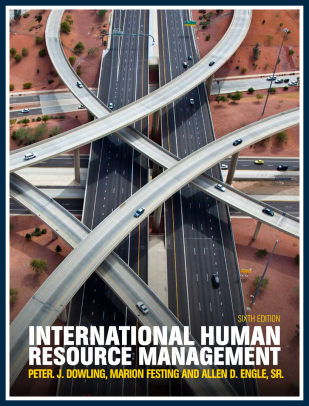 Table 5.1c
Advantages & disadvantages of using HCNs
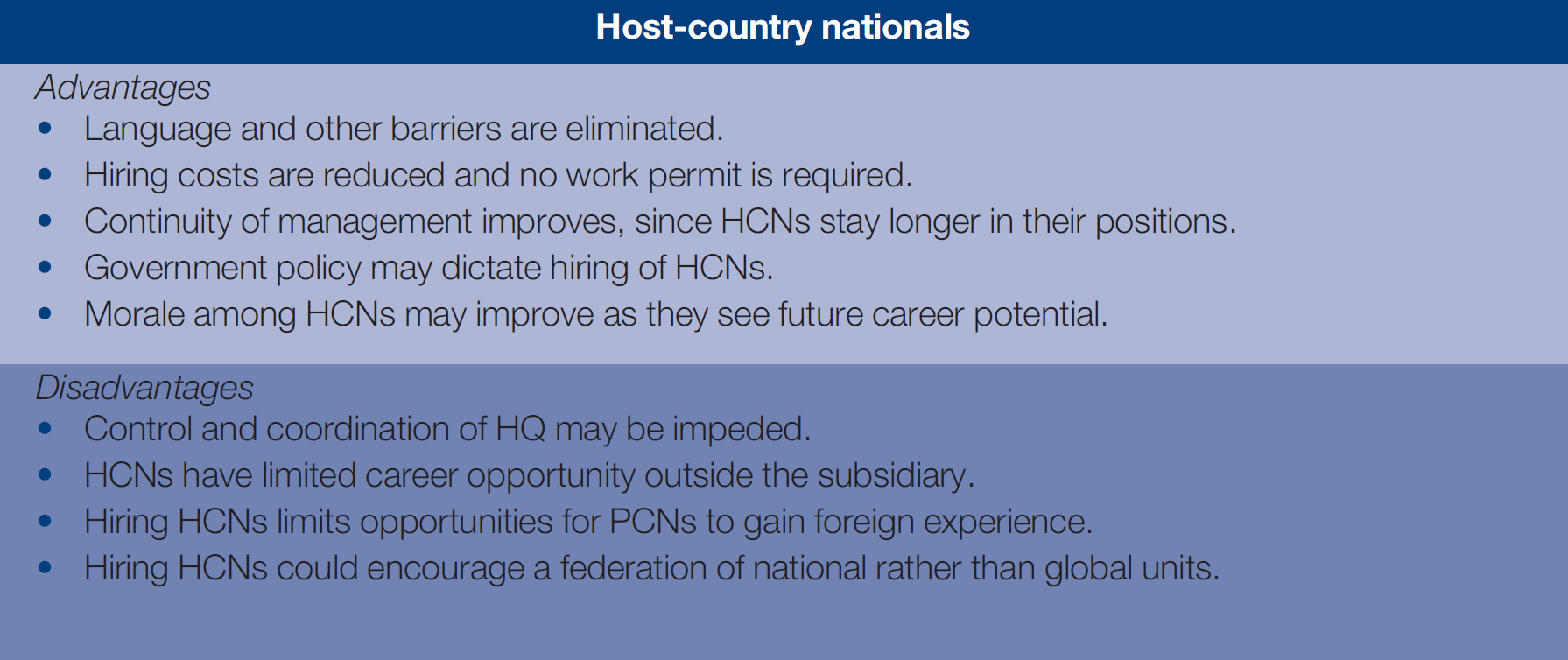 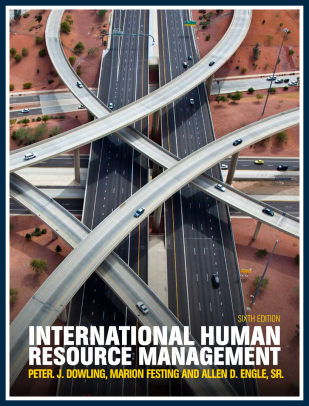 Figure 5.1
Determinants of staffing choices
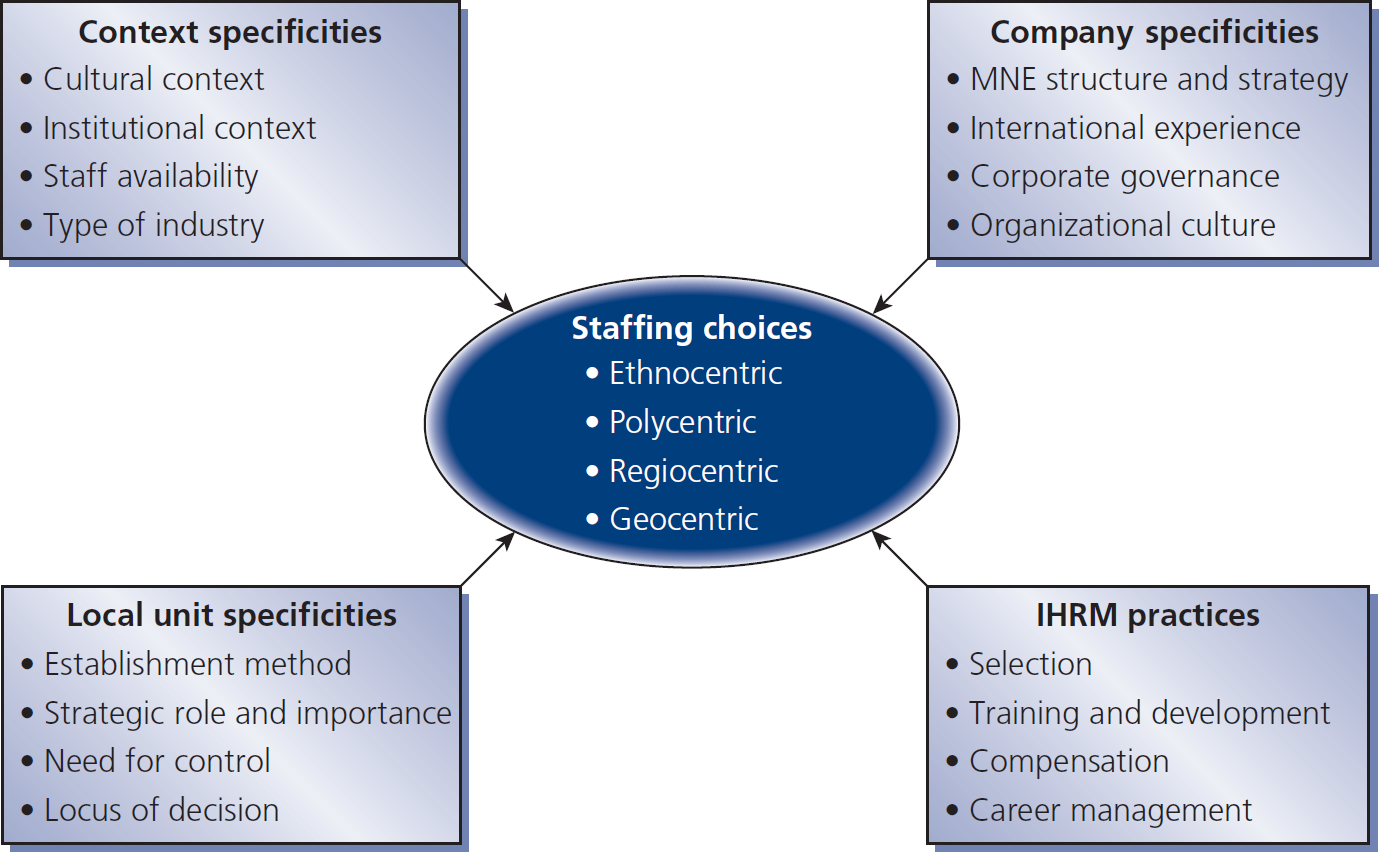 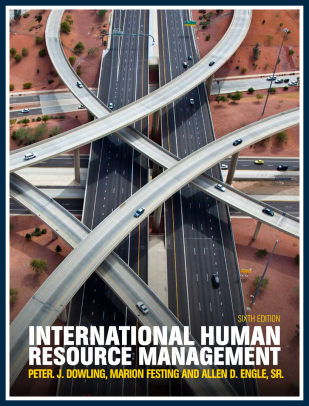 Transferring staff forinternational activities
Reasons forinternational assignments
Position fillinglack of available skills  PCN works abroad
Management development- training, development, common corp. values
Organization development- transfer of knowledge, competence, practices- exploit global market opportunities
Types of international assignments
Short term 	up to 3 months
Extended 	up to 1year
Long term 	1 to 5 years(traditional expatriate assignment)
Some non-standard assignments:
Commuter	go home every one to two weeks
Rotational	commute for set period followed by break in	home country
Contractual	specific skills employees hired for	6-12 months on specific projects
Virtual	employee manages international 	responsibilities from base in	home country
Table 5.2
Differences between traditional & short-term assignments
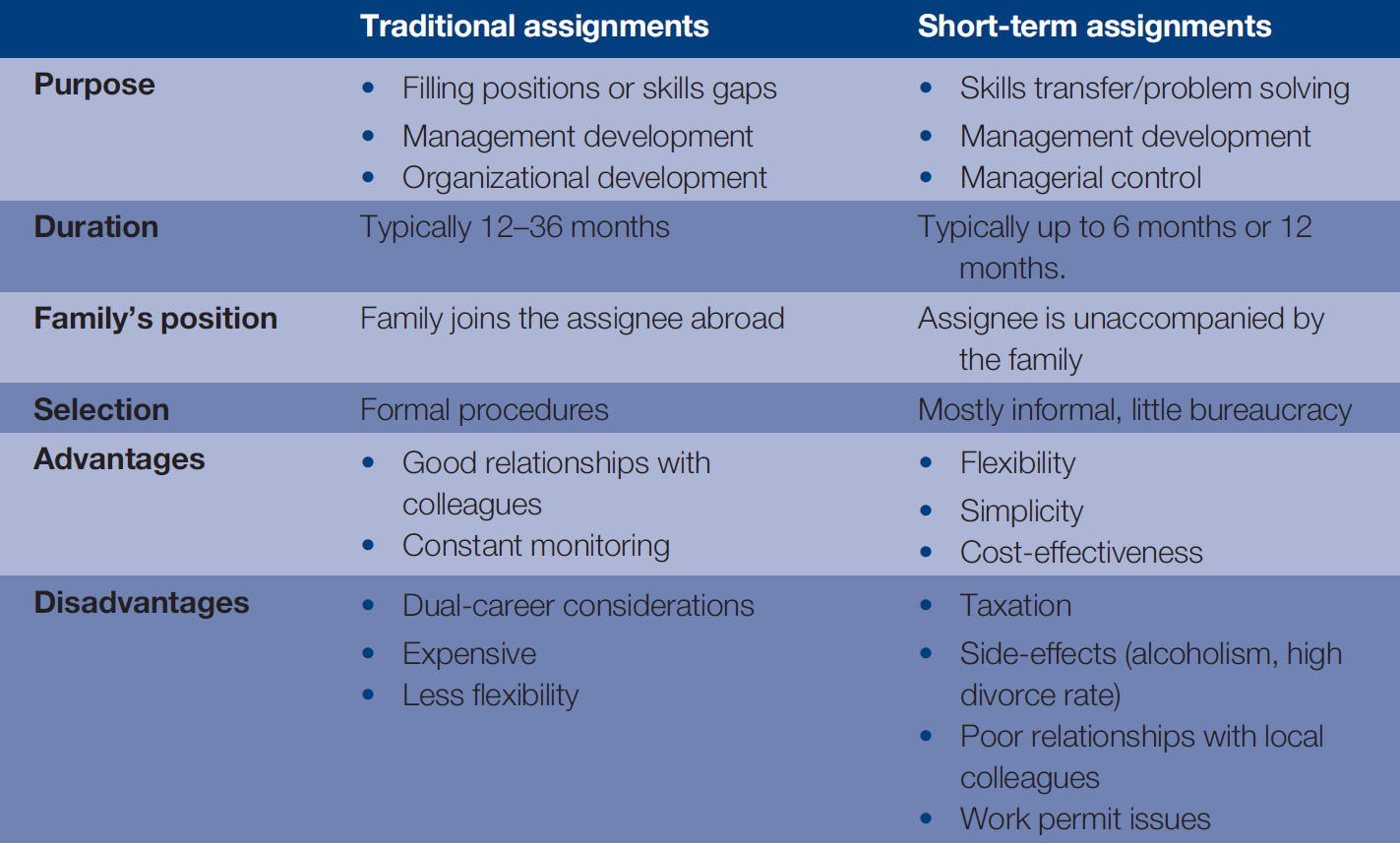 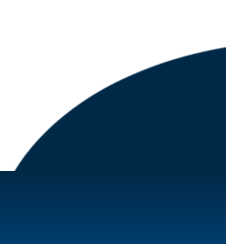 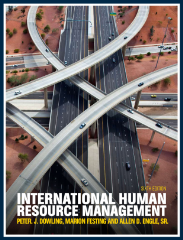 Chapter 5
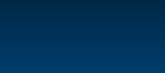 Roles of an expatriate
Figure 5.2
Determinants of staffing choices
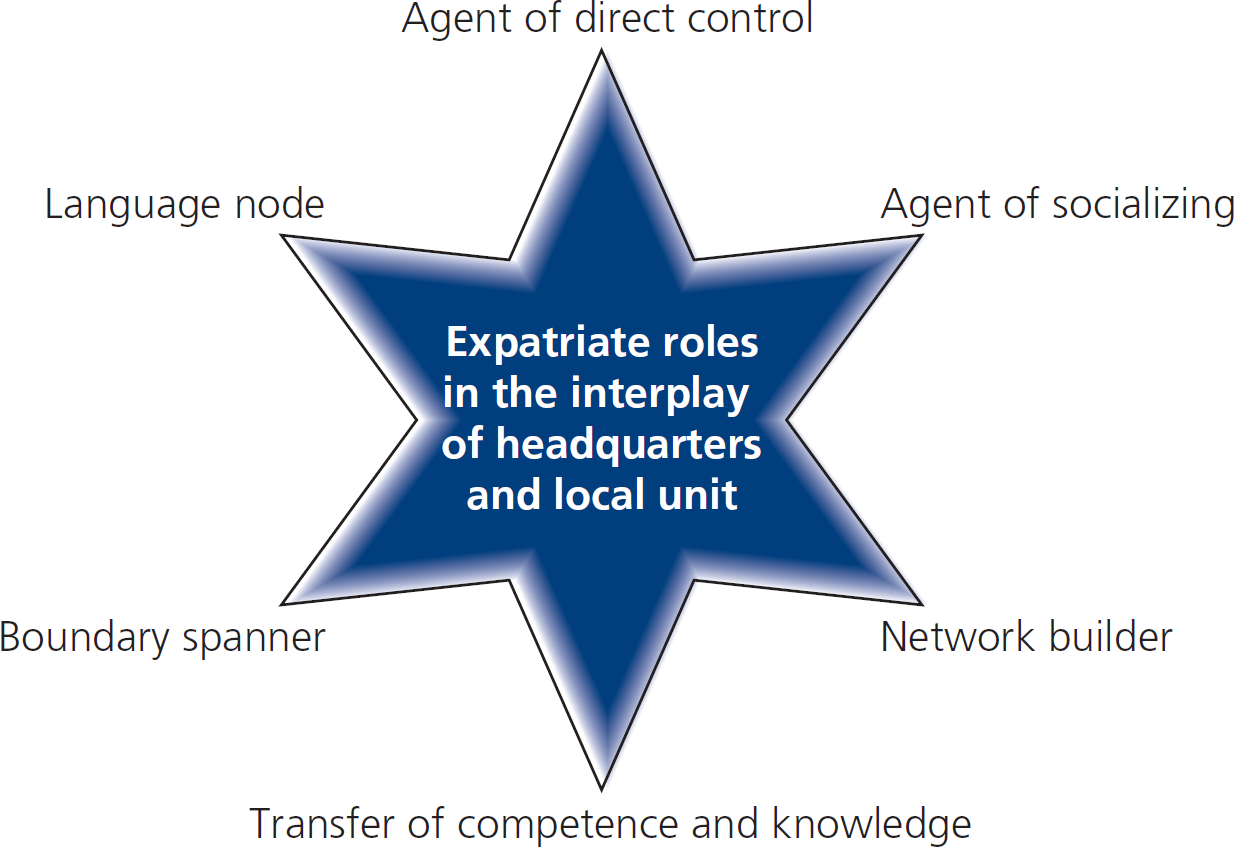 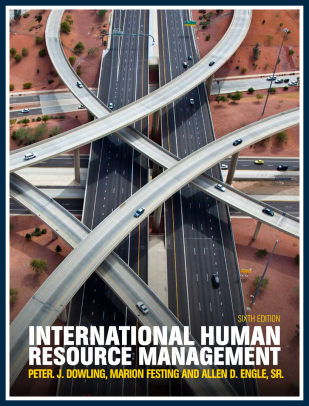 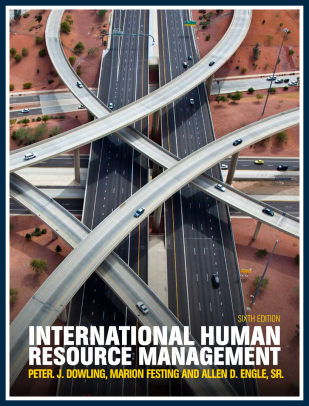 Factors that influence effectivenessof international assignments
Open environment
Support for cross-fertilization of ideas
Implementation of best practice
Knowledge/info travels freely betweenexpatriate, host country, & parent country
Consideration for personal networks
Some knowledge transfer requires longer assignments (e.g., where there is much tacitness)
Expatriate’s ability & motivation toact as an agent of knowledge transfer
Abilities, motivations, relationships of locals
Role of non-expatriates
Issues with international business travelers
Home & family issues
Work arrangements
Travel logistics
Health concerns
Host culture issues
Role of inpatriates
Drivers for recruiting & transferring inpatriate mgrs.
Desire to create global core competency & cultural diversity of strategic perspectives
Desire to provide career opportunities in HCs
The emergence of developing markets which often are difficult locations for expatriates:
Quality of life adjustment
Cultural adjustment
Recruitment & selection of international managers
International vs. domestic recruitment & selection
Smaller number of external recruits
Preference for internal recruitment
To reduce selection risk
To secure present & past human capital investments
Expatriate failure & success
Table 5.3
Expatriate failure rates
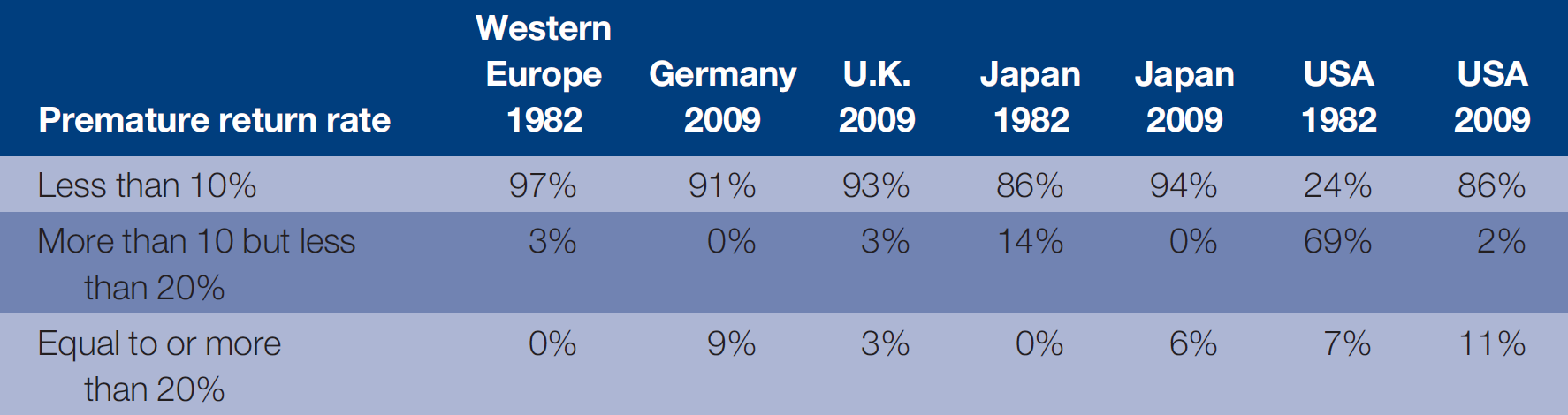 Selection criteria
Figure 5.3
Factors in expatriate selection
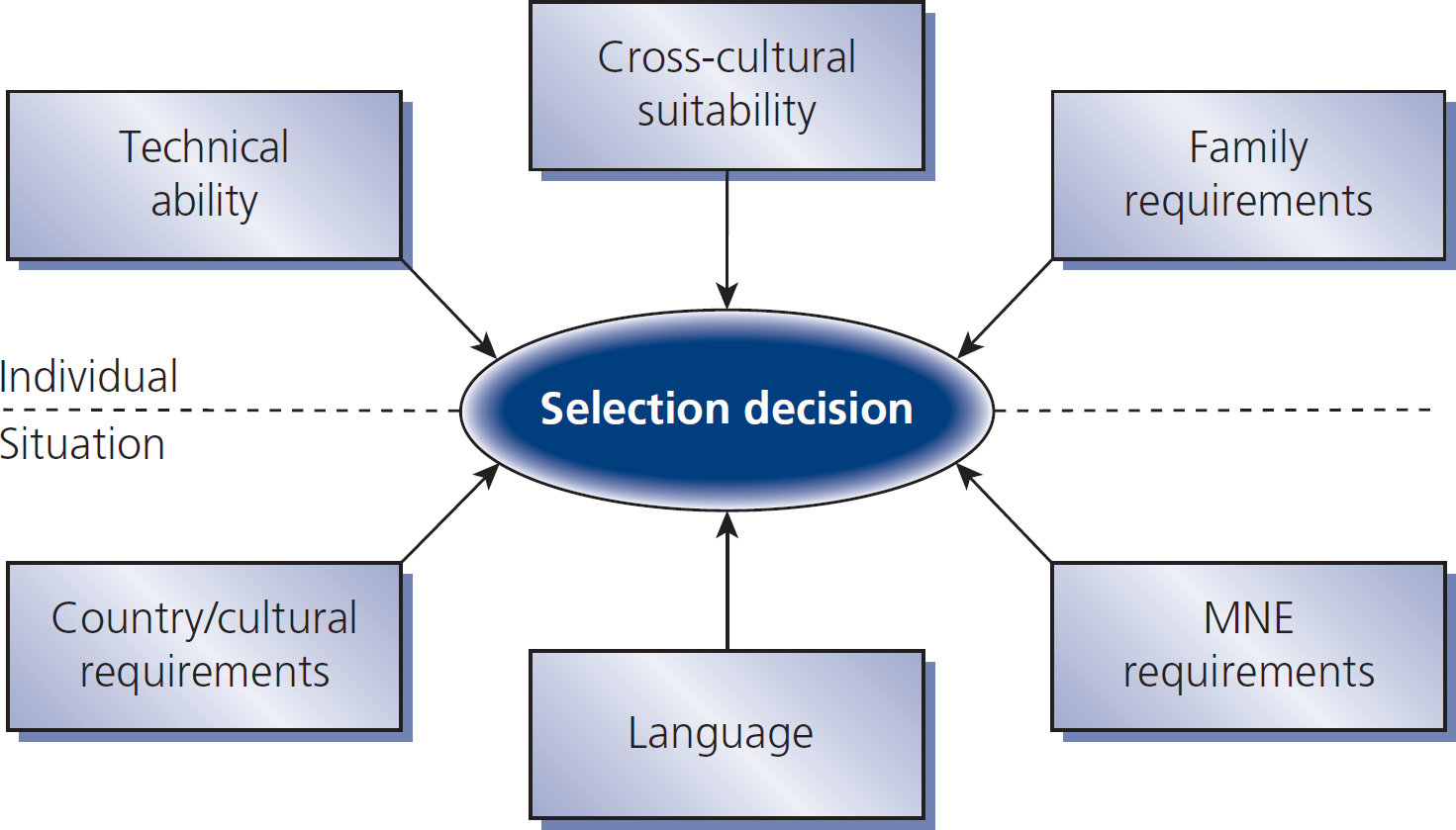 Figure 5.4
Overview of important adjustment variables
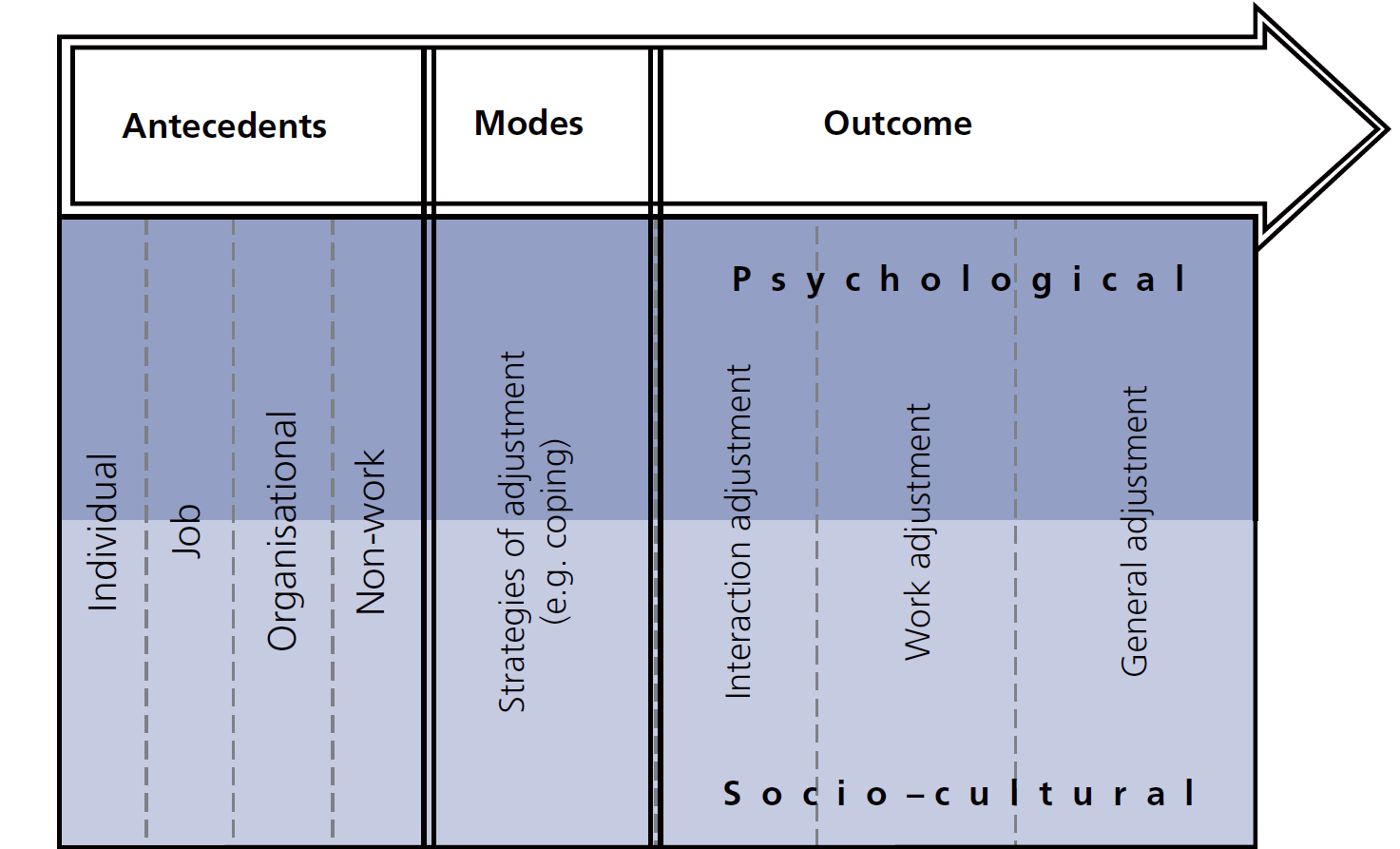 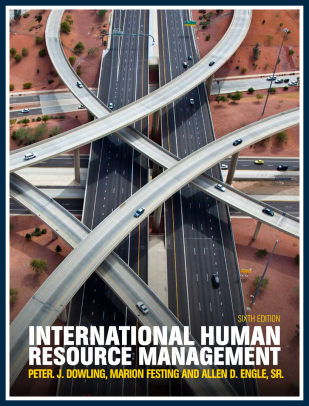 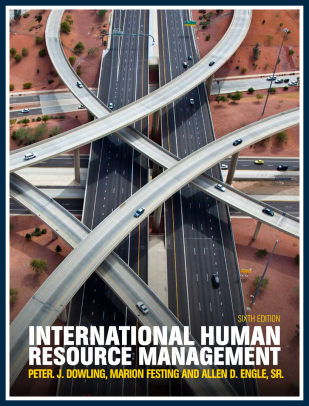 Expatriate selection processes in practice
Table 5.4
Tasks & exercises used in an assessment center
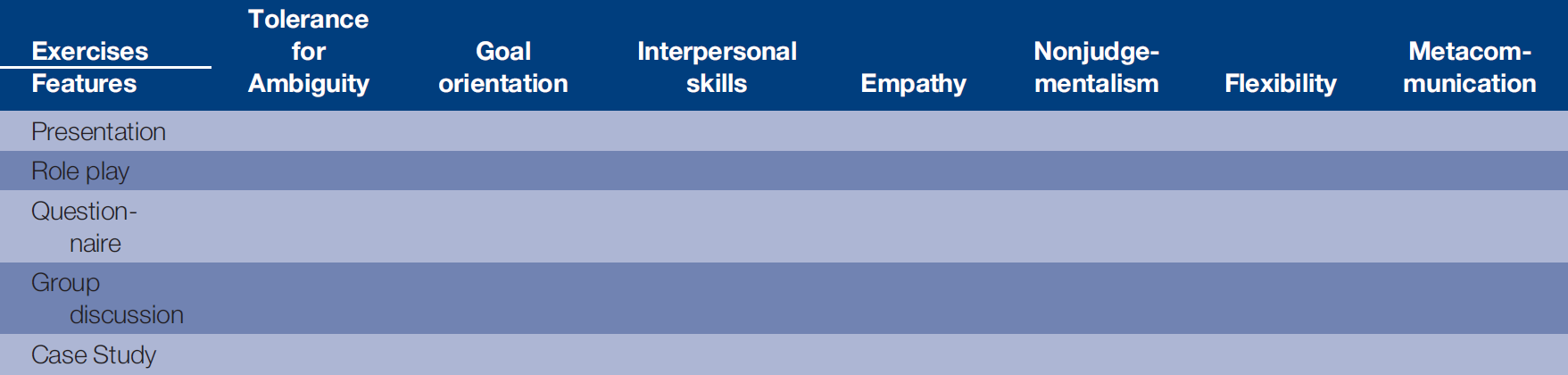 Table 5.5
Evaluation scheme for a role playin an intercultural assessment center
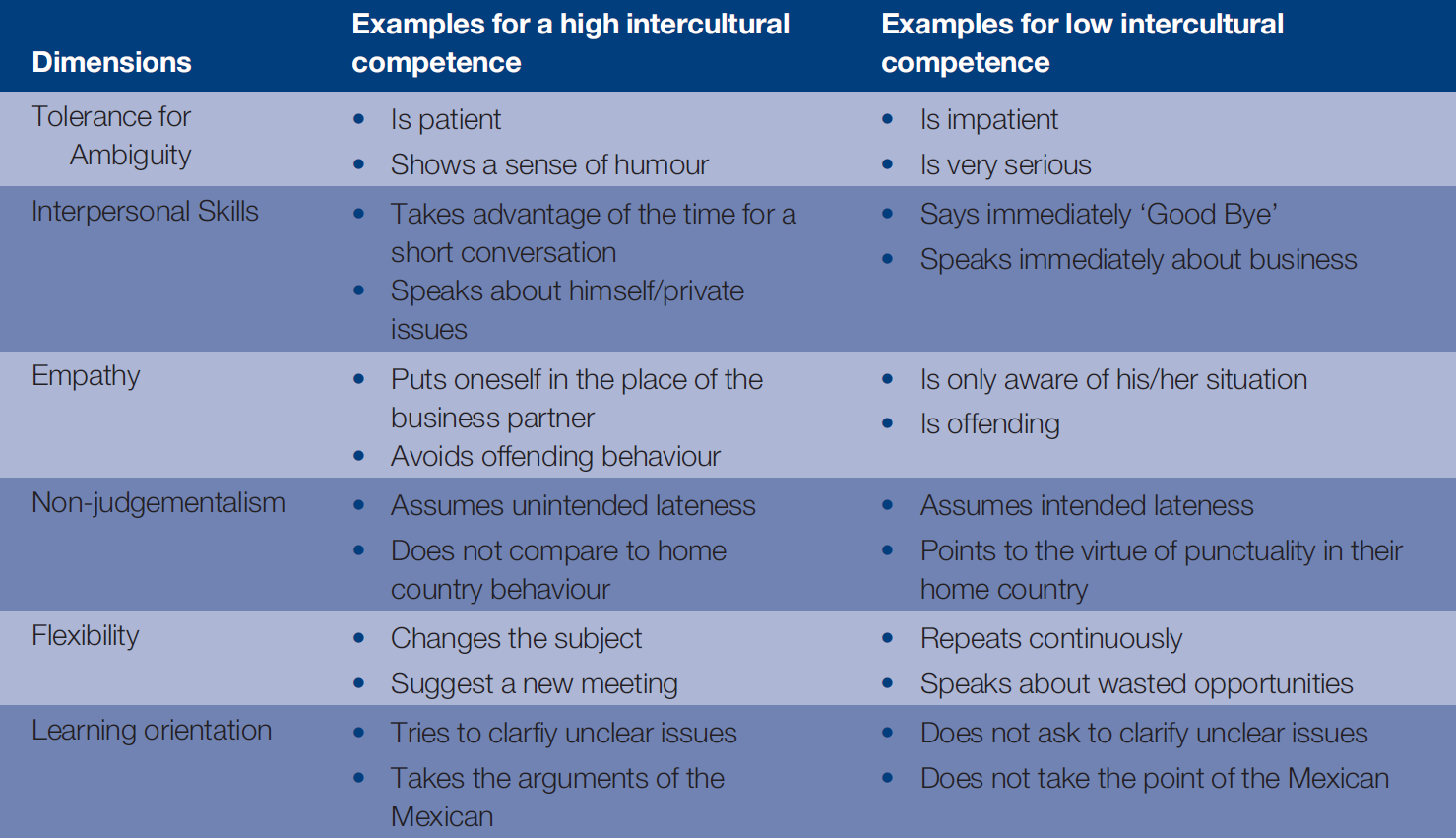 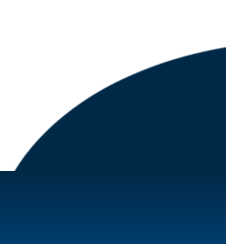 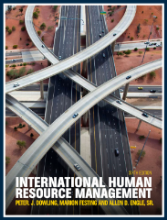 Chapter 5
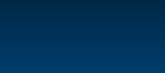 Dual career couples
IHRM solutions fordual career couples
Inter-firm networking
Job-hunting assistance
Intra-firm employment

Language training, educational assistance
Employer-sponsored work permits
Career planning assistance
Table 5.6
Strategies for breaking the expatriate glass ceiling
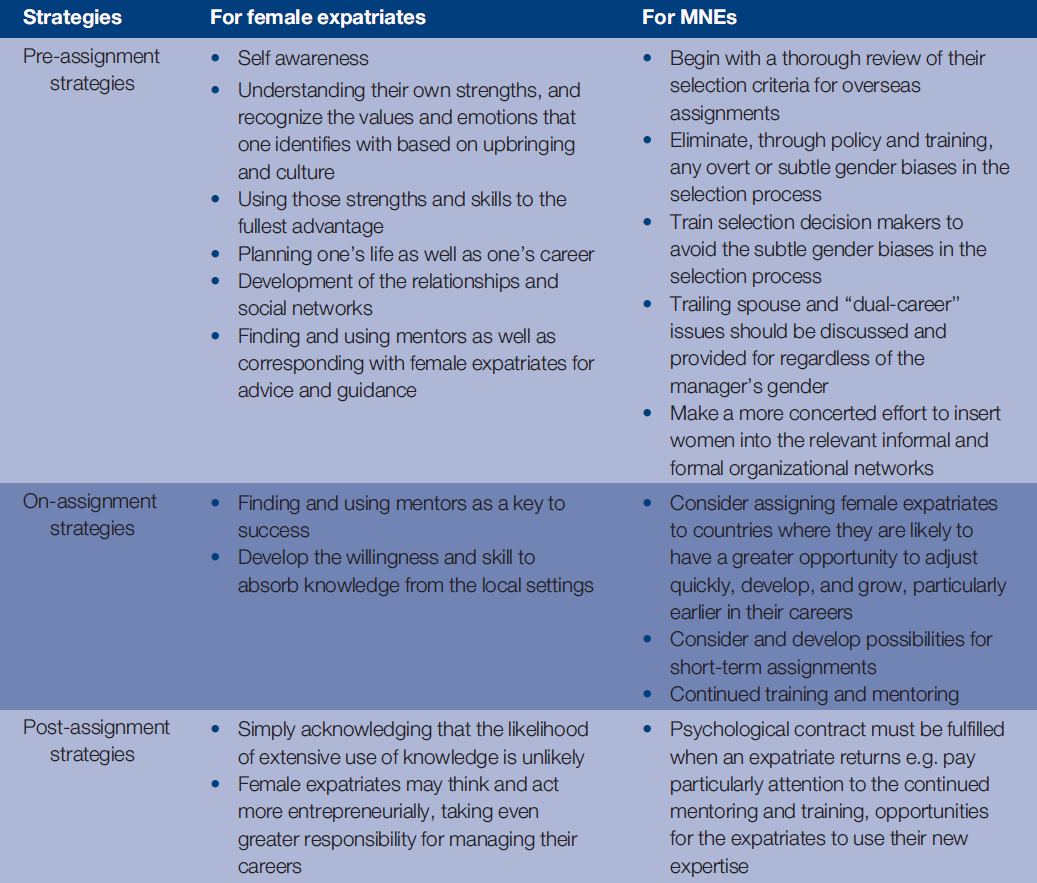